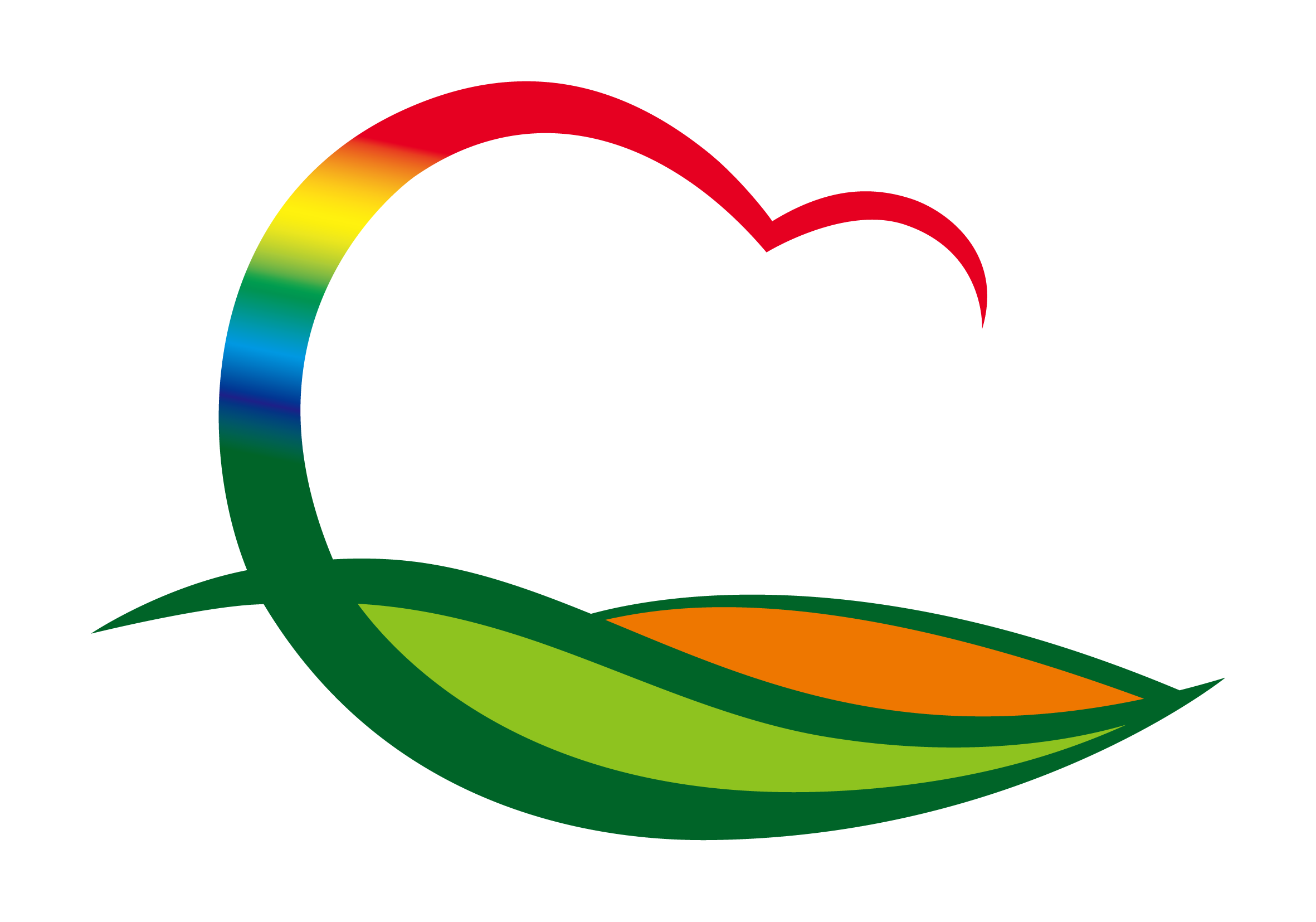 월간업무 추진계획
( 2023. 3. 1. ~ 3. 31.)
1. 2022년 기준 사업체조사 실시
기      간 : 2. 9.(수) ~ 3. 6.(일) 
조사대상 : 2022년 말 기준 종사자 1인 이상 관내 모든 사업체
조사항목 : 사업체명, 조직형태, 연간매출액 등 10개 항목
2. 의원간담회
3. 2.(목) 10:00 , 3. 16.(목) 10:00 / 위원회회의실
2022년도 영동군 군민고충처리위원회 운영상황 외 14건
3. 제309회 영동군의회 임시회
3. 7.(화) ~ 3. 10.(금) / 본회의장 및 위원회회의실
4. 2023년도 상반기 국민∙공무원제안 공모
3. 10.(금) ~ 3. 31.(금) / 국민신문고, 우편, 팩스, 방문접수
지방소멸대응기금 사업 발굴, 경제 활성화 방안 등
5. 군민자문단 회의
3. 14.(화) 14:00 / 상황실 / 30명
 주요사업 및 군정발전방안 토론
6. 공약사업담당자 워크숍
3. 23.(목) ~ 3. 24.(금) / 부산광역시 일원 / 70명
  ※ 군수님 하실 일 : 특강
7. 조례규칙심의회
3. 29.(수)  08:30 / 상황실
영동군 인구늘리기시책 지원 조례 전부개정조례안 외 5건
8. 인구감소지역 시장·군수·구청장 협의회 창립총회
3. 31.(금) 14:00 / 국회의사당 의원회관/ 73개 지방자치단체
인구감소지역 공동발전방향 모색
   ※ 군수님 하실 일 : 총회 참석 및 기념촬영